CLASSIC ROADSIDE
Auckland
Shortland St - Auckland Central
PANEL ID: AUCK19-121
24,970Yes
Orientation:Physical Size:
Daily Visuals:Illuminated:
105°12 x 3m
This in demand panel is positioned to reach audiences travelling down Shortland St towards Queen St. Professionals from the legal, financial and realty sectors dominate the audience profile. High-end fashion boutiques, cafés and bars dominate the area. Retailers in the vicinity include New World, PB Tech, Taco Bell, and The North Face. This location is a standout for audiences that visit Telco Stores, Travel Agents, Outdoors Stores, QSR and more (LANDMARKS ID).
Find on Google Maps
Find on Google Maps
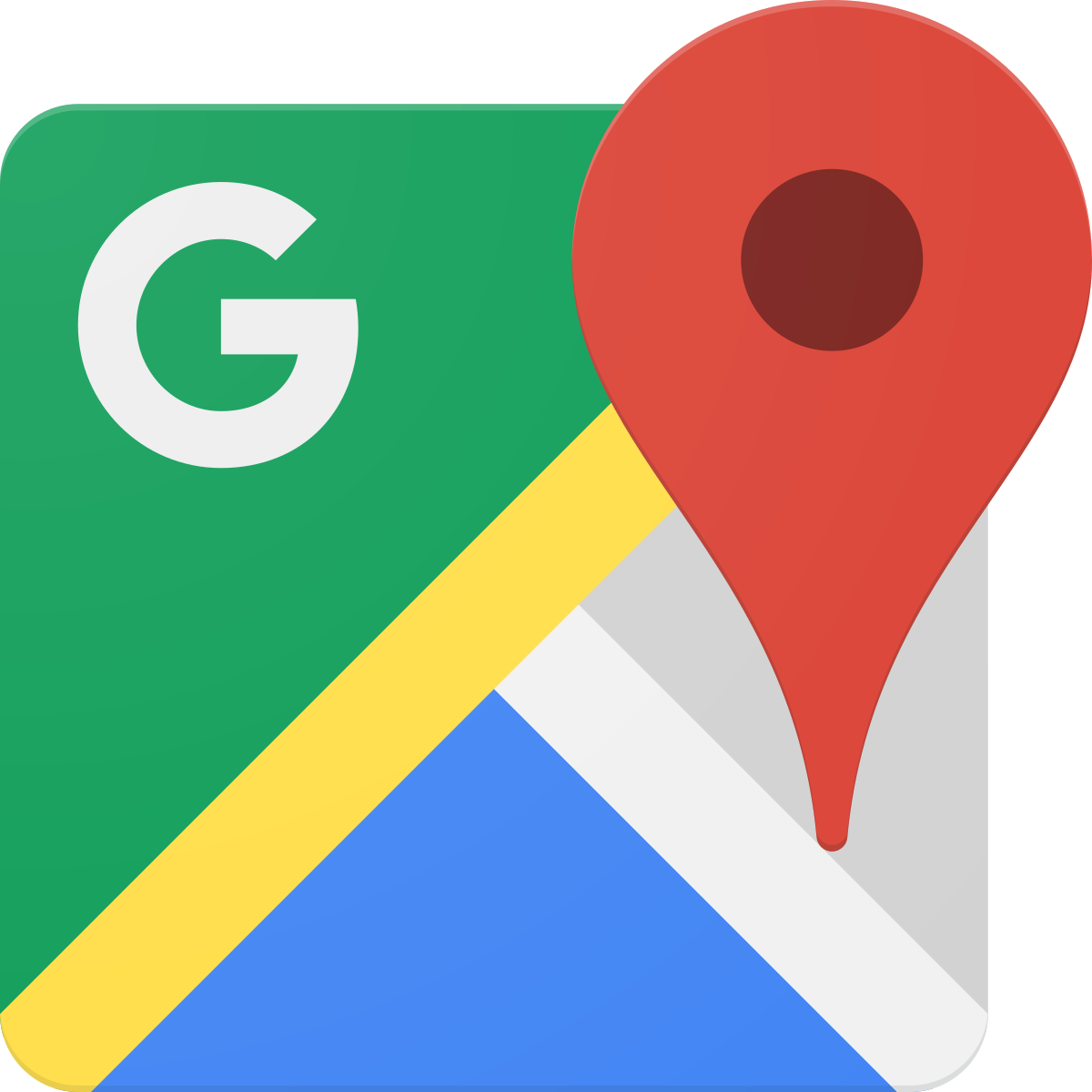 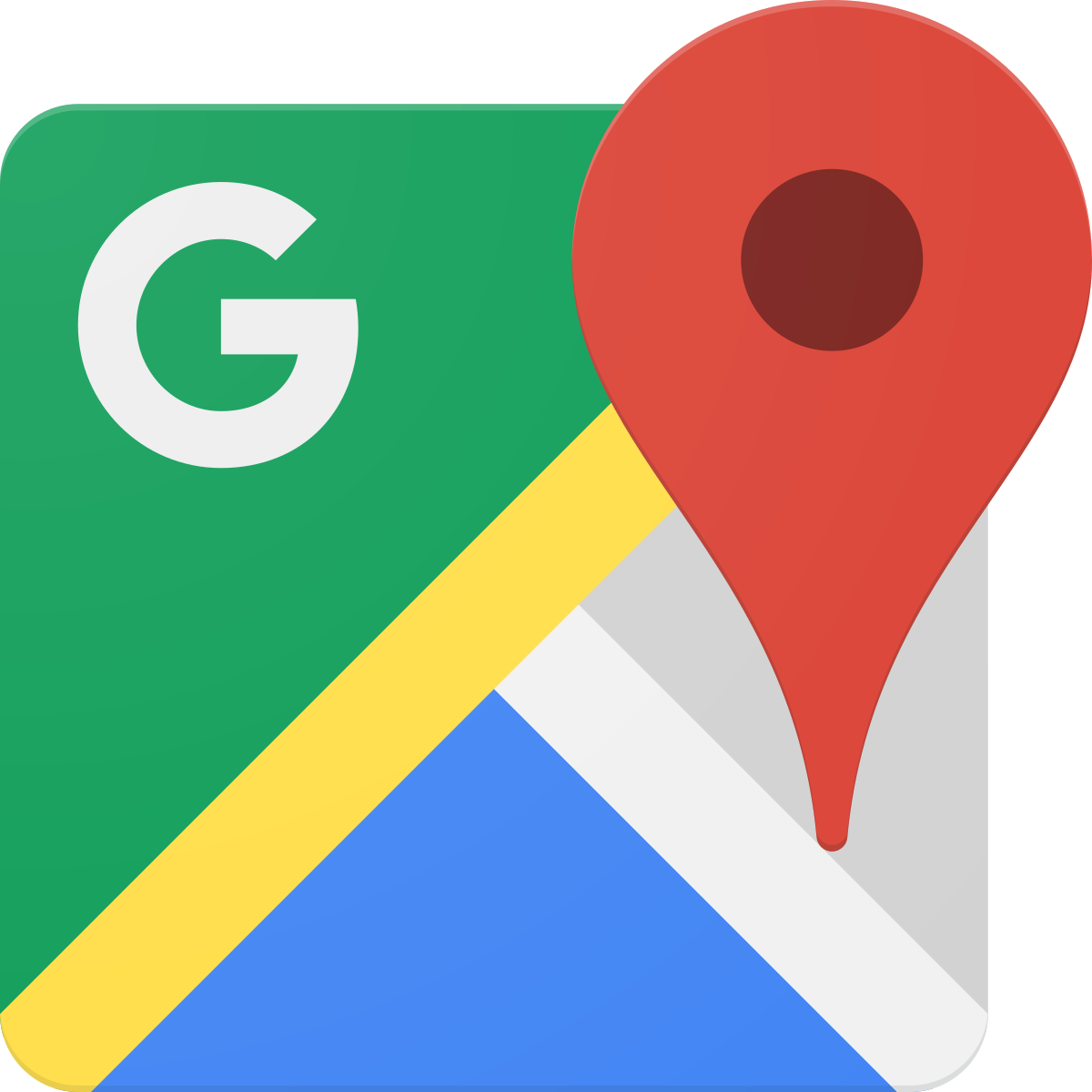